Client Side Scripting Language
By Palkar N.M.
1.Basics of JavaScript Programming
Features of JavaScript
 Object Name,
 Property Method
 Dot syntax
 main event
Script:
A Script is a program that automates the execution of tasks which could alternatively be executed one-by-one by human operator.

 Script can be used –
    - Software Application
    - Web Pages
    - Shells of operating System etc.
Scripting Language
A Scripting Language is programming language that supports the writing of scripts.
A new style of programming language different from system programming languages.
Designed as glue language or system integration language.
A single statement can execute huge number of machine instruction.
Can create dynamic web pages.
A normally ‘typeless’
Build complex algorithms and data structures.
Types of Scripting languages
Scripting Language


Client-Side                         Server-Side
1.JavaScript                         1. JSP
2.VBScript                            2.ASP
                                           3.PHP
1. Server-Side Scripting Language
huge resources of the server.
 processing in the server and   send plain pages to the client.
2.Client  Side scripting Language
Not involve server processing.
Complete application
Different Scripting Languages
ASP
Perl
PHP
JSP
ASP.NET
VBScript
Java Script
Client Side Scripting Language
Placed within an HTML document in the user’s web browser.
Enable web pages to change content according to input.
Client Side Scripts
Executes within a user’s browser
 Manage forms and form fields
 Includes:-
    1. Place the curser in a form field
    2. Generate alerts, confirmation & messages.
    3. Populate a form field
    4. Highlight a form field
    5. Validate form data
    6. Modify choice list options
    7. Hide/Show fields or sections
Features of JavaScript
Lightweight, interpreted programming
    Language
 Scripting Language, & is not Java
 Interpreter Based
 Case Sensitive
 Object Based
Designed for creating network-Centric
    applictions
 Complementary & integrated with Java
 Complementary & integrated with HTML
 Open & cross platform
Advantages of  CSS
Interactive
Quick Action
Easy to use
Freely Available
Disadvantages of CSS
Not Secure
Quality Assurance
Harmful
Difference Between          JavaScript  &  Java
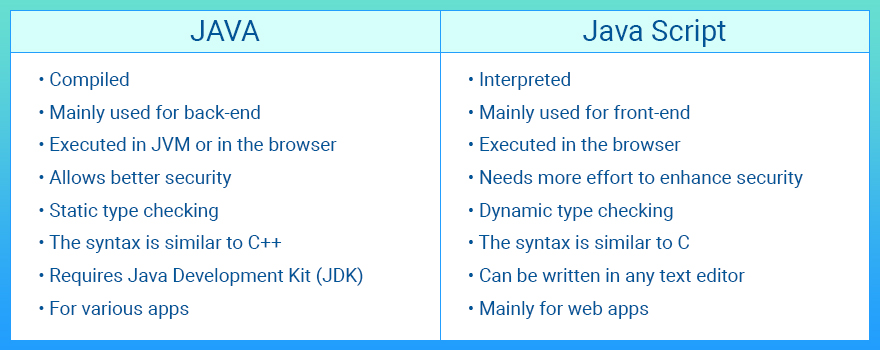 Client Side Scripting Languages
JavaScript 

 VBScript
JavaScript
It is designed
    - Add Interactivity
    - Lines of interpretable 
       Computer code
    - Programming tool
    - Embedded into HTML pages
    - Dynamic Text
JavaScript
Official Name: ECMAScript
 Web Pages
 Validate Data
 Create Cookies
 Browsers
JavaScript  & HTML page
<!DOCTYPE html>
<html>
<body>
<script type=“text/javascript”>
Document.write(“Welcome to TY-CO”);
</script>
</body>
</html>
What is JavaScript Programming?
- Popular,Lightweight and an open source client Side language
- A dynamic computer programming language
- Used in many Game Development and Mobile  Application Development
- Used as a part of web pages
- An Interpreted Programming Language
Features of JavaScript
Limitations of JavaScript
Does not allow the reading or writing of files.
Cannot be used for network applications.
Does not have any multithreading or multiprocessor capabilities.
How to write JavaScript?
Script in <head> section-

<head>
<script…>
//JavaScript code
</script>
</head>
How to write JavaScript?
Script in <body> section

<body>
<script….>
//JavaScript code
</script>
</body>
Attributes of <script> tag
Language

Type
A simple program
<html>
<script language=“Javascript” type=“text/javas cript”>
document.write(“Hello,world!”);
</script>
1.Object Name
It is a collection of named values and these named values are properties of object.
Used in web pages
Uniquely identified by a name IDs in web pages
Supports various objects like documents,forms,button,window etc.
Created with  curly brackets{} with an optional list of properties.
<script language=“javascript”type=“text/javascript”>
var student={
    name: “Vijay”,
    age:21,
    year:“TY”
};
</script>
The ‘new’ keyword is used to create instance of
An object.


<script language=“javascript”type=“text/javascript”>
Var student=new Object();
Student.name=“abc”;
Student.age=21;
</script>
2.Property
A property is a value associated with an object.
A Property is a “key:value” pair,
Key(a property name) is always a string.
Value( a property value) can be any data type.
JavaScript Code for Property
<html>
<head>
<title>Object Property</title>
<script language=“javascript”type=“text/javascript”>
var student={
    name: “Vijay”,
    age:21,
    year:“TY”
};
document.write(student.name);
</script>
</head>
<body>
</body>
</html>
Output:
  Vijay
Declare 3 properties
Name with value “Vijay”.
Age with value “21”.
Year with value “TY”.
3.Method
A set of instructions
A submit button
The Kinds of Methods that are used differ
Program for method
4.Dot syntax
For accessing an object properties and methods
For Example, write method:
   document.write()
  Separates the name of the object
  First part is the name of the object and
    second part is either a property or method.
5.Main Event
The way to start executing your code like mouse click, button click.
 With the help of event handling.
 Event Handling
 Event handler
* Values and Variables
Variables can hold values of any data type.
 var keyword is used to specify the data type.
 Values used by javascript:
  1.Number
  2.String
  3.Boolean
  4.Null
  5.Objects
1.Number:
    - A number is a numeric value.
    - e.g.:var a=20;
2.String:
    - A string is a sequence of characters.
    - e.g.:var city=“pune”;
3.Boolean:
    - A Boolean is a value-either false or true.
    - e.g.:var b=true;
4.Null:
    - Null value means no value at all.
    -e.g.:var i=null;
5.Objects:
    -Instance which can access members.
    -e.g.var person=(firstName: “John”,
lastName: “Doe”);
*Operators and Expressions
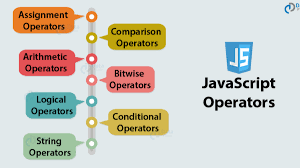 1.Arithmetic Operators
JavaScript arithmetic operator take operand (as a values or variable) and return the single value. 
We are use in our routine life arithmetic operators, addition(+), subtraction(-), multiplication (*), and division (/) and some other arithmetic operator are listed below
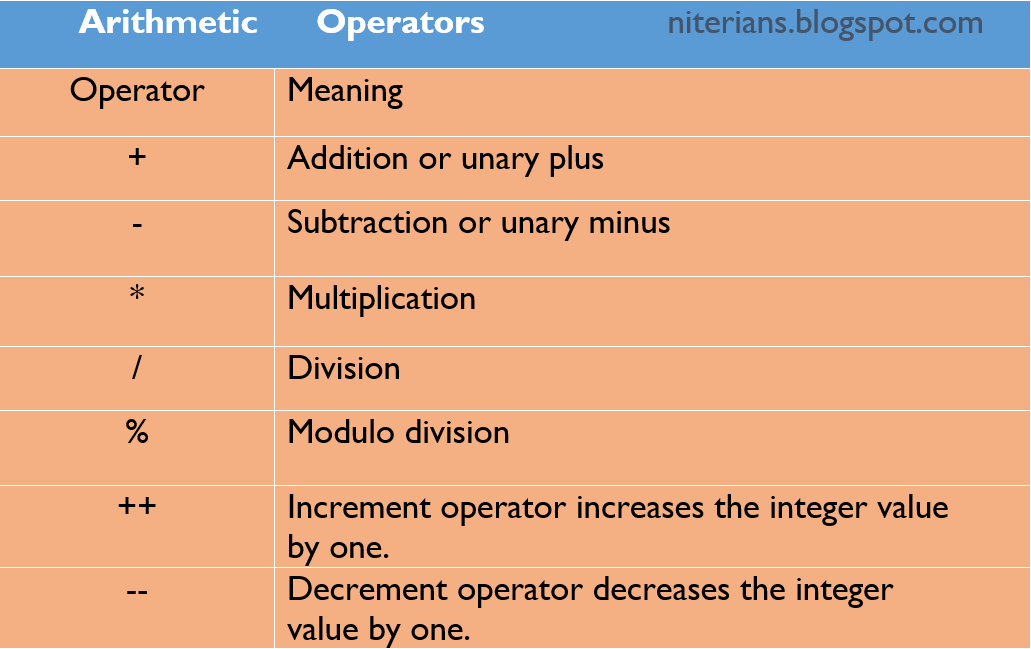 2.Comparison Operators
JavaScript comparison operator determine the two operands satisfied the given condition. Comparison operator return either true or false.
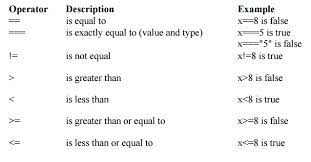 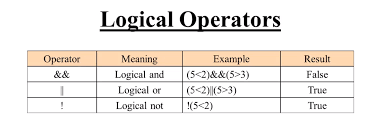 4.Assignment Operators
JavaScript assignment operators assign values to left operand based on right operand. equal (=) operators is used to assign a values.
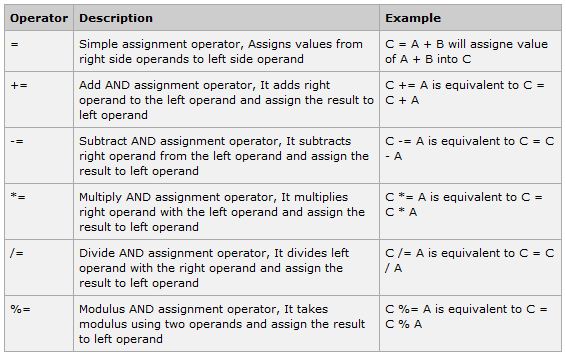 5.Ternary Operator/Conditional   Operator
JavaScript conditional operator evaluate the first expression(operand), Base on expression result return either second operand or third operand. 
answer = expression ? answer1 : answer2; // condition ? true : false 
Example 
document.write((10 == 10) ? "Same value" : "different value");
6.Bitwise Operator
JavaScript bitwise operators evaluate and perform specific bitwise (32 bits either zero or one) expression.
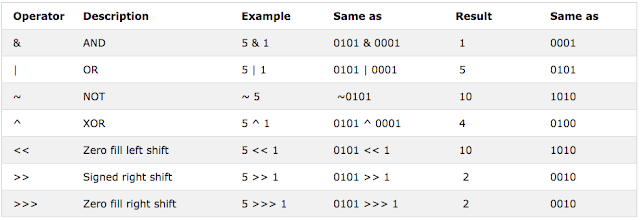 Expressions
1.Primary Expression
2.Function Definition Expression
3.Property Access Expression
4.Invocation Expression
Conditional Statements
if Statement
if….else Statement
if….else if Statement
Nested if Statement
1. if Statement
if is used to check for a condition whether its true or not. 
Syntax 
       if(condition) 
       { 
           statement1 
           statement2 
           ... 
       }
2.if….else Statement
else statements are used with if statements. When if condition gets fail then else statement is executed.
Syntax 
        if(condition)  
           { 
              statements 
           } 
        else 
           { 
             statements 
           }
3. if….else if Statement
4.Nested if Statement
A nested if is an if statement that is the target of another if or else.
Syntax:
  if (condition1)
{
   lines of code to be executed if condition1 is true.
    if(condition 2)
      {
        lines of code to be executed if condition2 is true.
      }
}
* Switch Case Statement
The switch case statement in javascript is used for decision making purposes.
* Loop Statement
1. for loop
for loop is generally used when the number of iterations/repetitions are already known. 
Syntax 
  for(initializer; condition; modifier) 
  {
       statement-1; 
        ..... 
  }
2.While loop
while loop checks for a given condition to be true to execute statements that it contains within it. 
Syntax:
 while(condition) 
{
   lines of code to be executed
}
3.  do…..while Loop
do while loop first execute the statements that it contain and then check for a condition.
Syntax:
     do
       {
            block of code to be executed
       }while(condition)
4. Break and Continue Statement
Break Statement:
     It stops the execution of a loop entirely

Continue Statement:
     It terminates execution of the statements in the current loop and continues execution of the loop.
Querying and setting properties
The dot (.) operator or square brackets([ ]) are used to obtained values of properties.

1. By using dot operator
 var price = book.price;
 var name=person.lastname;

2. By using square brackets
 var author=book[“author”];
Deleting Properties
The ‘delete’ keyword is used to delete both the value of the property and property itself.

delete person.age;
delete person[“FirstName”];
Property Getters & Setters
Accessor properties are represented by-
1.Getter   2.Setter
When the property is accessed, the return value from the getter is used.
 get-a function without arguments,that works when a property is read.
When a value is set,the setter is called and passed the value that was set.
 set- a function is called with argument when the property is set.
UNIT I                           [12 Marks] 
                 Basics of JavaScript Programming 
1. Explain any two/ four features of JavaScript? 
2. Write a JavaScript to display Welcome message in JavaScript. 
3. Explain the term – Object Name, Property, Method, Dot syntax, main event. 
4. Explain six type of values in JavaScript. 
5. What is conditional operator in JavaScript? 
6. List the different types of operator in JavaScript. Describe any one in details. 
7. List the different types of popup box. Explain any of it with example. 
8. Write a JavaScript to display squares of 1 to 10 numbers using while loop. 
9. Write a JavaScript program that accept two integers and display the larger. 
10. Write a JavaScript conditional statement to sort three numbers. Display an alert box to show the result.
11. Write a JavaScript for loop that will iterate from 0 to 15. For each iteration, it will check if the current number is odd or even, and display a message to the screen. 
12. Write a JavaScript conditional statement to find the largest of five numbers. 
13. Write a JavaScript program to check from two given integers, if one is positive and one is negative. 
14. Write a JavaScript program check if a given positive number is a multiple of 3 or a multiple of 7. 
15. Write a JavaScript program to reverse a given string.
16. Write a JavaScript program to check number is Armstrong or not. 
17. Write a JavaScript to display squares of 1 to 10 numbers using for loop. 
18. Write a JavaScript program to find the area of a triangle where lengths of the three of its sides are 5, 6, 7. 
19. Write a JavaScript program to construct the following pattern, using a nested for loop. 
 * 
 * * 
 * * * 
 * * * * 
 * * * * *
Thank You!